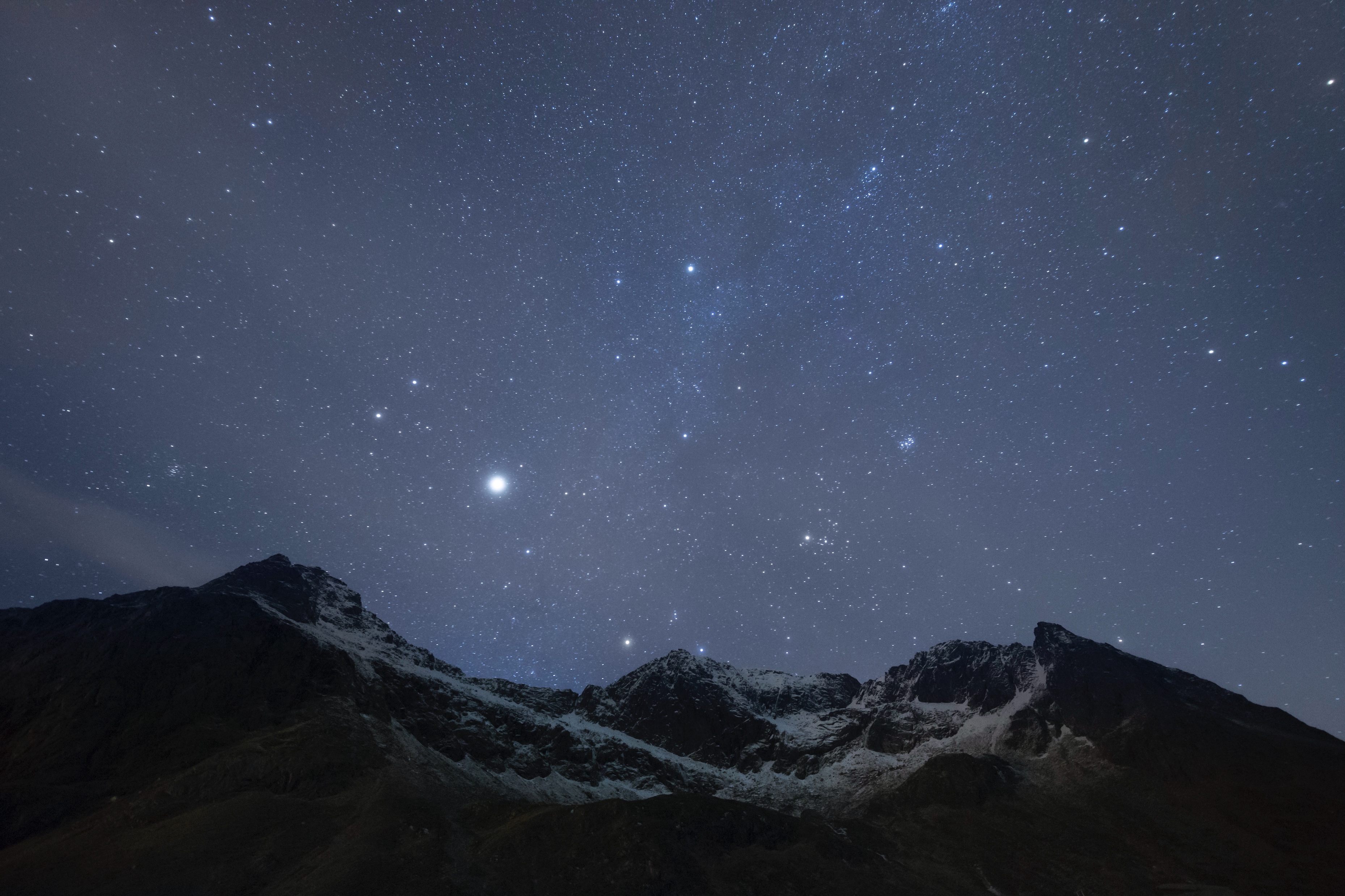 Final:Darken’s Uphill Diffusion
Kyungmi Noh (*Email :{nkyungmi}@postech.ac.kr)

Department of Materials Science and Engineering, POSTECH
1
AI & NEUROMORPHIC DEVICE LAB
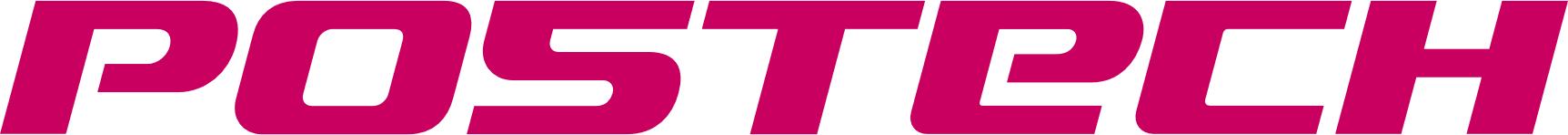 Objective
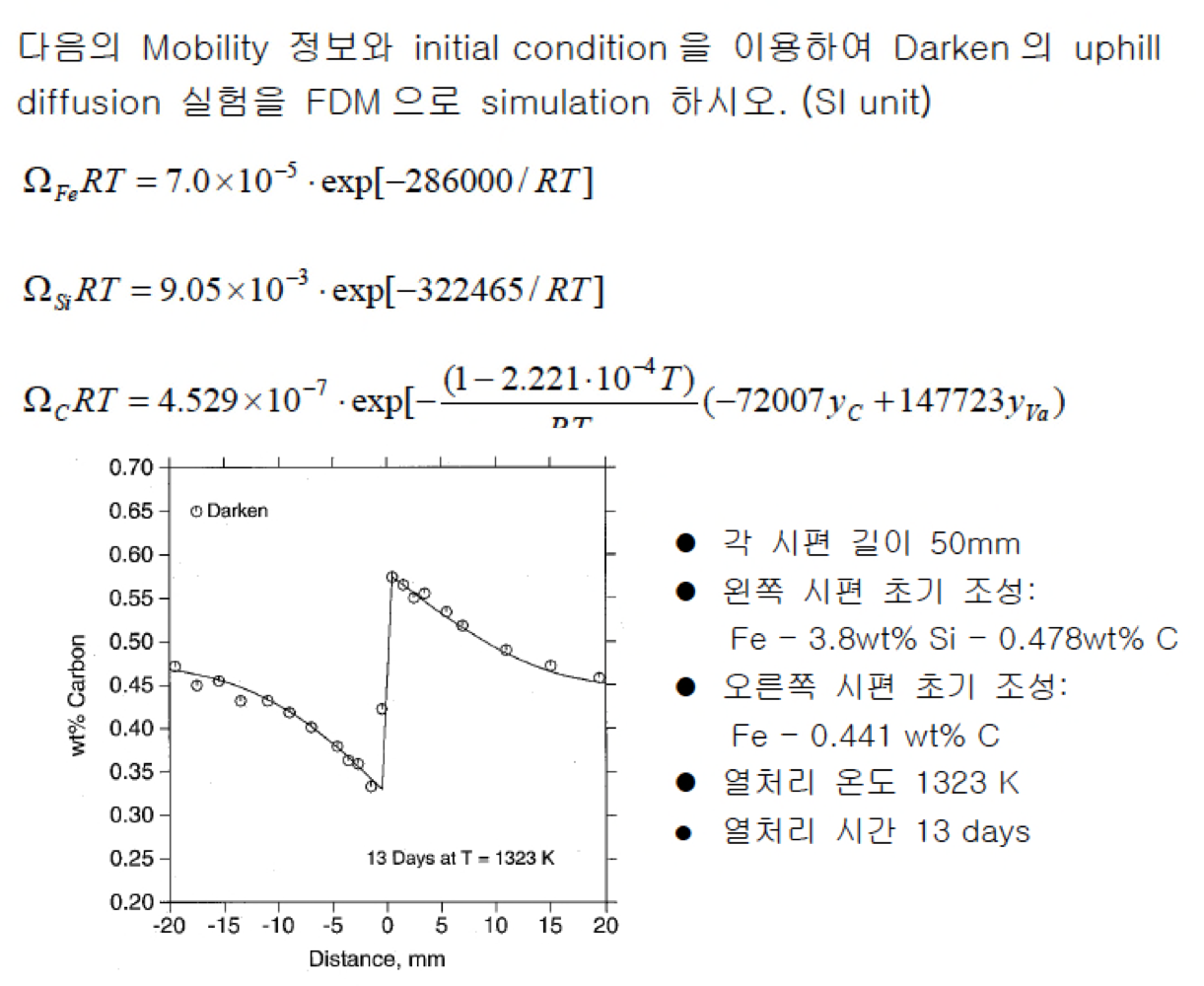 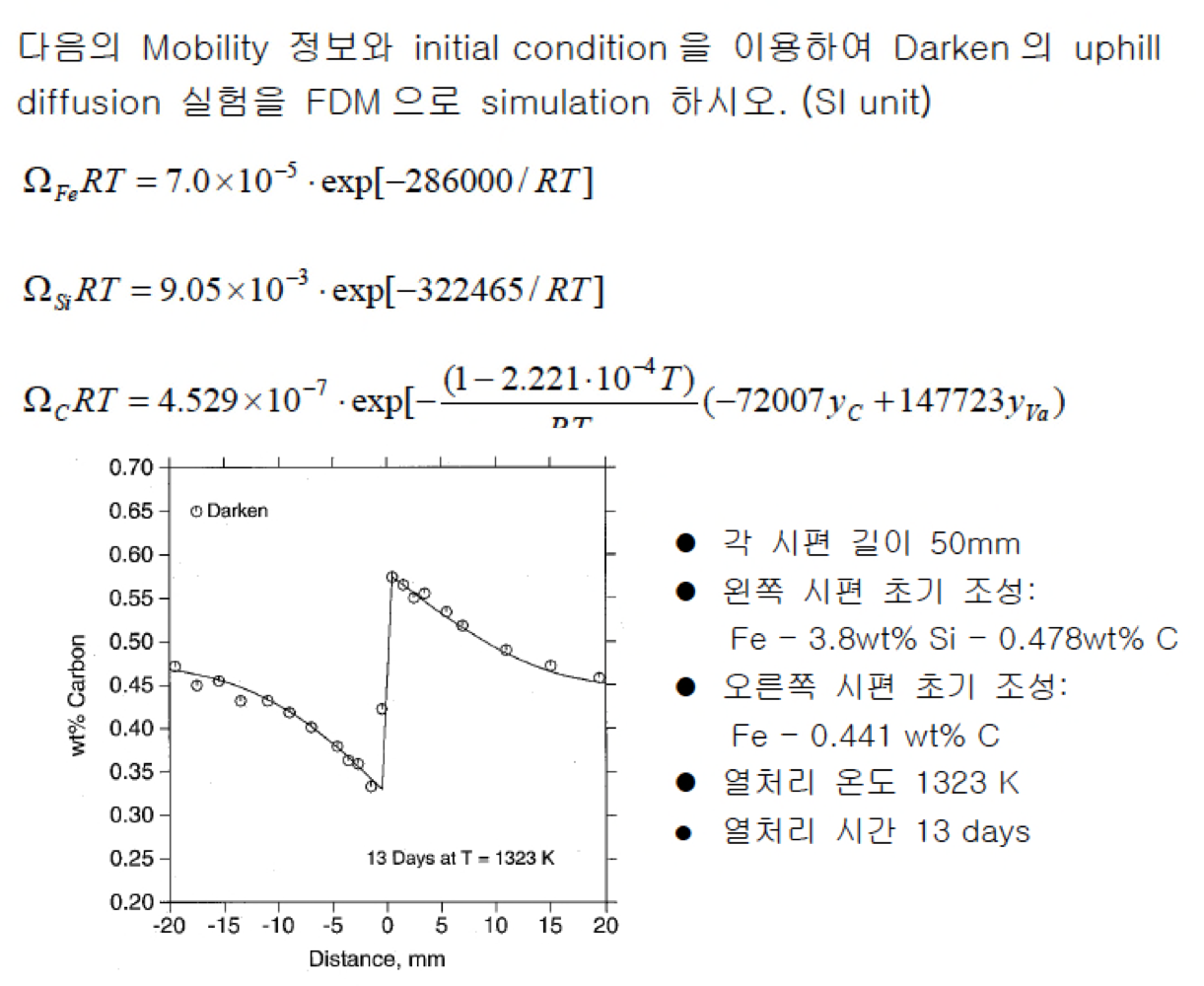 온도 1323 K / 시간 13 days
f
Fe 
3.8 wt% Si 0.478 wt% C
Fe 
0 wt% Si 
0.478 wt% C
Mobility Given
Expected Graph
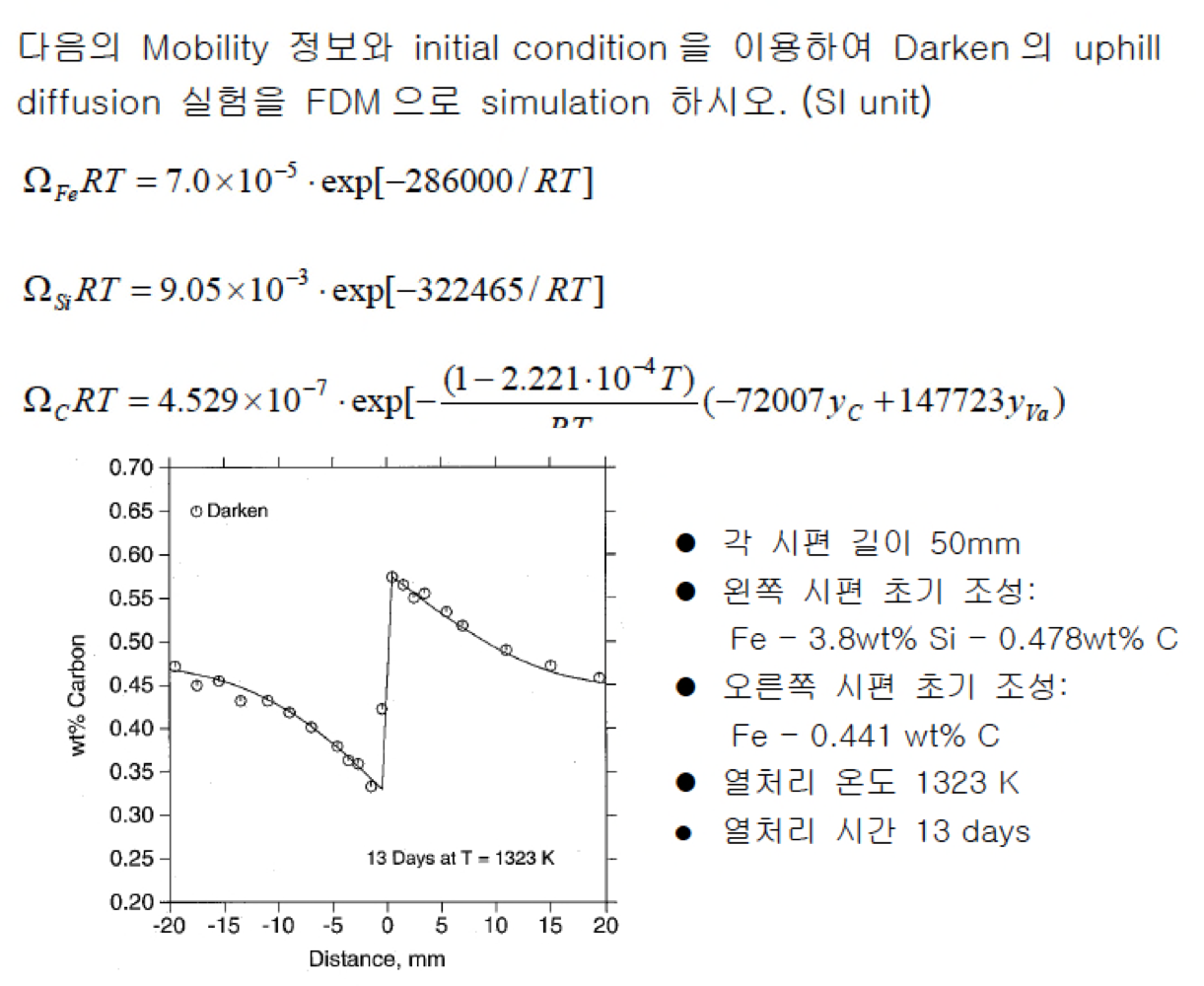 Initial Condition
2
AI & NEUROMORPHIC DEVICE LAB
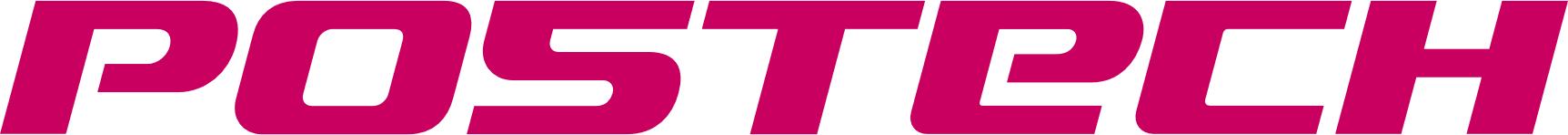 Equations
Fick’s 2nd Law
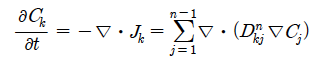 3
AI & NEUROMORPHIC DEVICE LAB
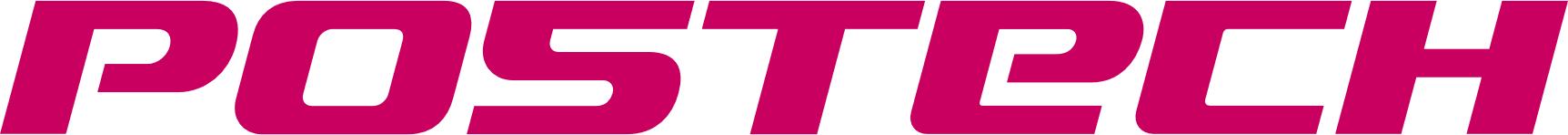 [Speaker Notes: mass balance equation을 푸는 것으로 시작 함 => 시간에 따른 농도 변화량 = 확산 유속의 변화량]
Equations
Fick’s 2nd Law
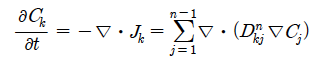 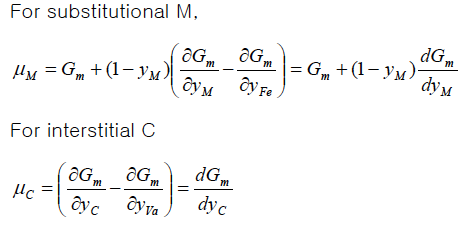 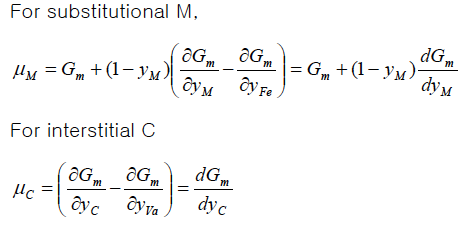 4
AI & NEUROMORPHIC DEVICE LAB
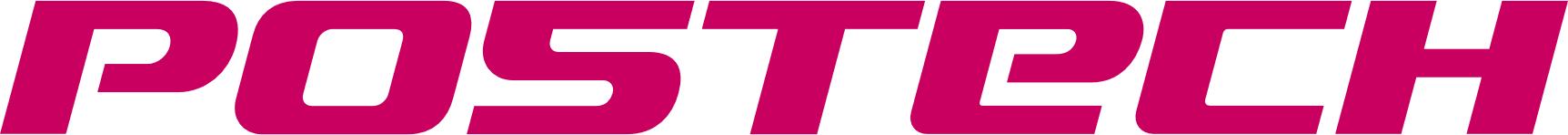 [Speaker Notes: mass balance equation을 푸는 것으로 시작 함 => 시간에 따른 농도 변화량 = 확산 유속의 변화량]
Equations
Fick’s 2nd Law
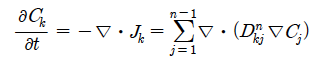 조성
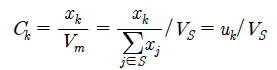 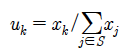 solve using FDM
5
AI & NEUROMORPHIC DEVICE LAB
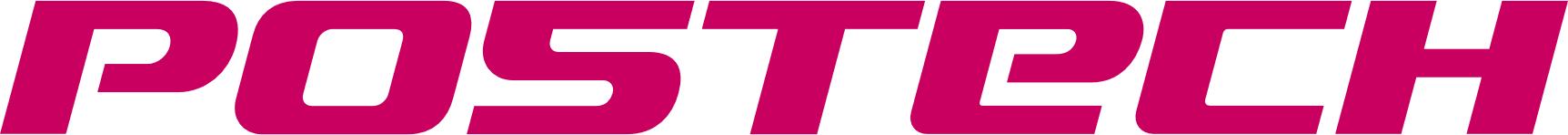 [Speaker Notes: mass balance equation을 푸는 것으로 시작 함 => 시간에 따른 농도 변화량 = 확산 유속의 변화량]
Equations
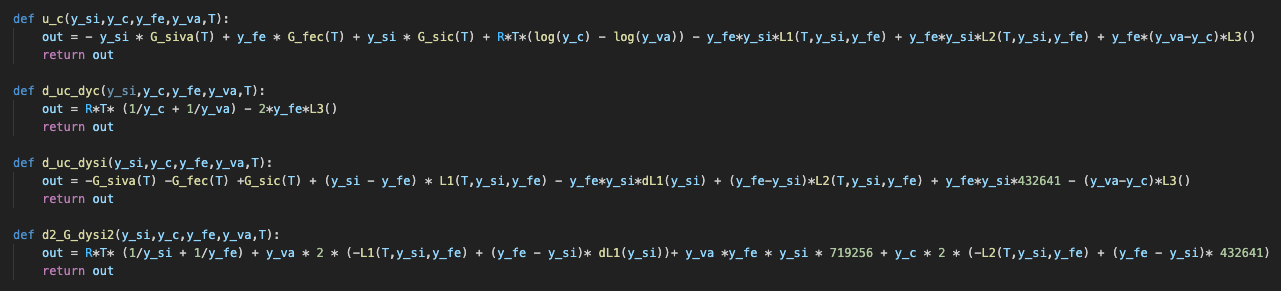 derivatives
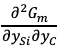 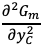 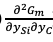 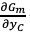 for j in range(0,t_iter):
	for i in range(1,x_iter+1):
y_c[i, (j+1)] = y_c[i,j] + dt / (dx ** 2)* ((sqrt(Dcc(y_si[i+1,j],y_c[i+1,j],1-y_si[i+1,j],1-y_c[i+1,j],T) * Dcc(y_si[i,j],y_c[i,j],1-y_si[i,j],1-y_c[i,j],T)) * (y_c[i+1,j]-y_c[i,j])) - (sqrt(Dcc(y_si[i,j],y_c[i,j],1-y_si[i,j],1-y_c[i,j],T) * Dcc(y_si[i-1,j],y_c[i-1,j],1-y_si[i-1,j],1-y_c[i-1,j],T) )* (y_c[i,j]-y_c[i-1,j])) 
+ (sqrt(Dcsi(y_si[i+1,j],y_c[i+1,j],1-y_si[i+1,j],1-y_c[i+1,j],T) * Dcsi(y_si[i,j],y_c[i,j],1-y_si[i,j],1-y_c[i,j],T) )* (y_si[i+1,j]-y_si[i,j])) - (sqrt(Dcsi(y_si[i,j],y_c[i,j],1-y_si[i,j],1-y_c[i,j],T) * Dcsi(y_si[i-1,j],y_c[i-1,j],1-y_si[i-1,j],1-y_c[i-1,j],T) )* (y_si[i,j]-y_si[i-1,j])))
y_si[i, (j+1)] = y_si[i,j] + dt / (dx ** 2) * ((sqrt(Dsic(y_si[i+1,j],y_c[i+1,j],1-y_si[i+1,j],1-y_c[i+1,j],T) * Dsic(y_si[i,j],y_c[i,j],1-y_si[i,j],1-y_c[i,j],T) )* (y_c[i+1,j]-y_c[i,j])) - (sqrt(Dsic(y_si[i,j],y_c[i,j],1-y_si[i,j],1-y_c[i,j],T) * Dsic(y_si[i-1,j],y_c[i-1,j],1-y_si[i-1,j],1-y_c[i-1,j],T) )* (y_c[i,j]-y_c[i-1,j]))
+ (sqrt(Dsisi(y_si[i+1,j],y_c[i+1,j],1-y_si[i+1,j],1-y_c[i+1,j],T) * Dsisi(y_si[i,j],y_c[i,j],1-y_si[i,j],1-y_c[i,j],T) )* (y_si[i+1,j]-y_si[i,j])) - (sqrt(Dsisi(y_si[i,j],y_c[i,j],1-y_si[i,j],1-y_c[i,j],T) * Dsisi(y_si[i-1,j],y_c[i-1,j],1-y_si[i-1,j],1-y_c[i-1,j],T) )* (y_si[i,j]-y_si[i-1,j])))
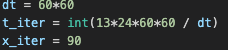 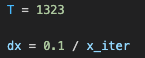 FDM
6
AI & NEUROMORPHIC DEVICE LAB
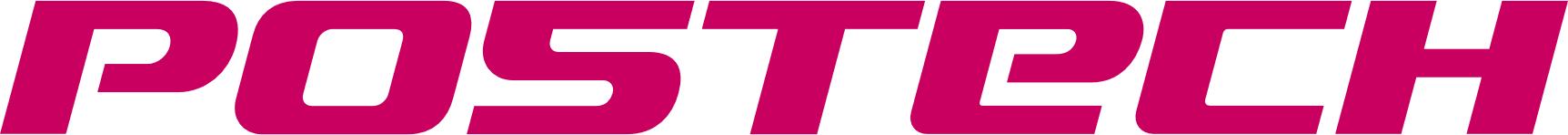 [Speaker Notes: mass balance equation을 푸는 것으로 시작 함 => 시간에 따른 농도 변화량 = 확산 유속의 변화량 

질량백분율으로 다시 환산해서 그림 그림]
Results : silicon diffusion @ 1323K
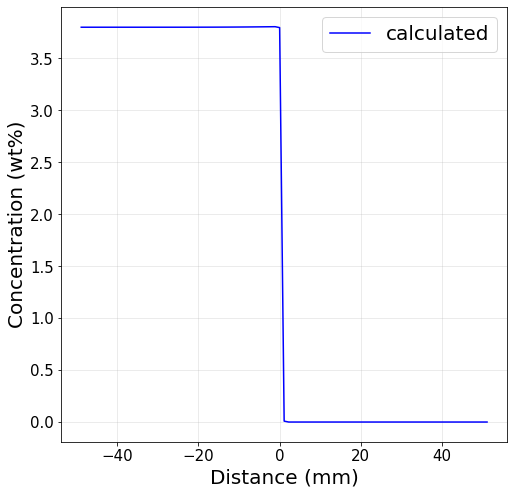 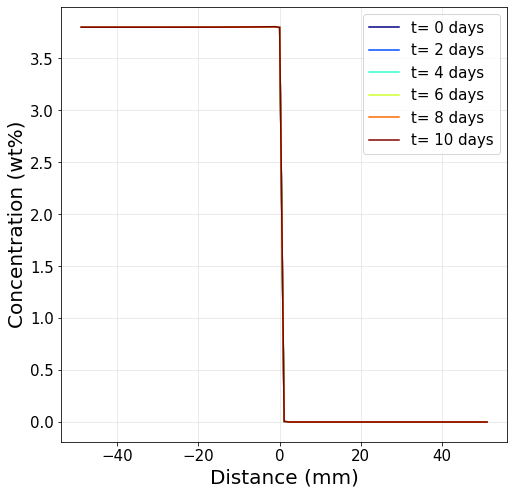 13 days after
With different days
7
AI & NEUROMORPHIC DEVICE LAB
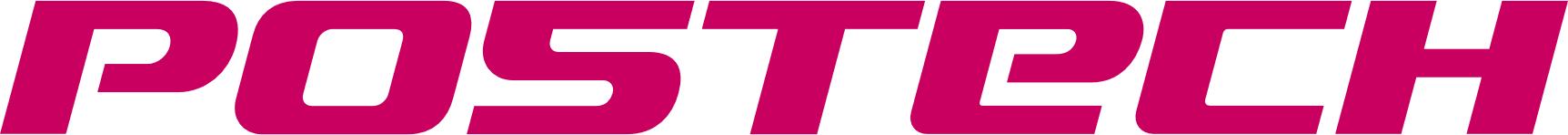 [Speaker Notes: mass balance equation을 푸는 것으로 시작 함 => 시간에 따른 농도 변화량 = 확산 유속의 변화량 


질량백분율으로 다시 환산해서 그림 그림]
Results : carbon diffusion @ 1323K
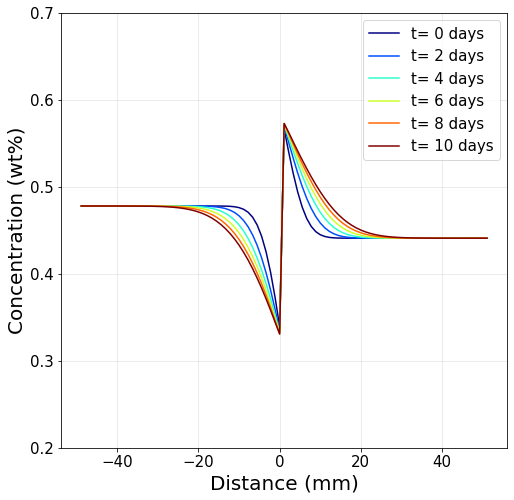 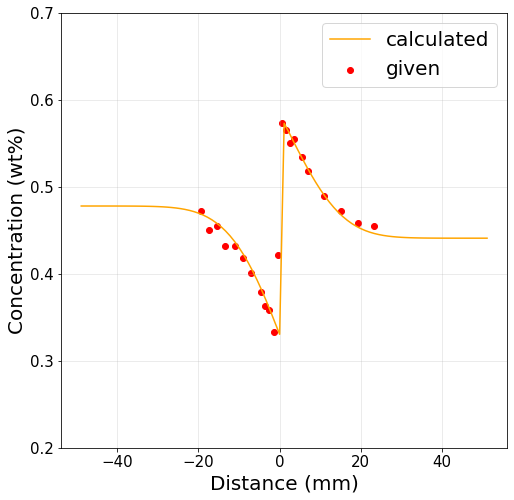 13 days after
With different days
8
AI & NEUROMORPHIC DEVICE LAB
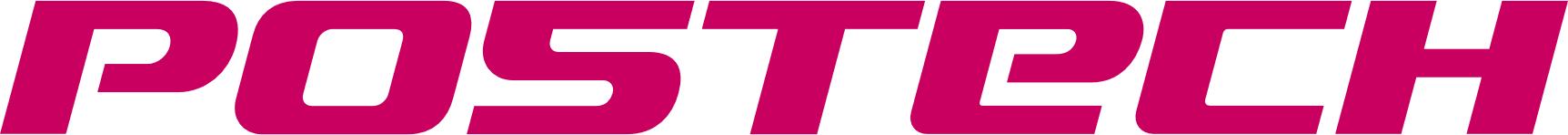 [Speaker Notes: mass balance equation을 푸는 것으로 시작 함 => 시간에 따른 농도 변화량 = 확산 유속의 변화량 


질량백분율으로 다시 환산해서 그림 그림]
자유주제: Lasso regression
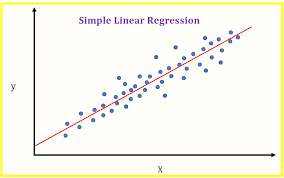 if too many data (x, y) exists, while there’re only few data  matters?
9
AI & NEUROMORPHIC DEVICE LAB
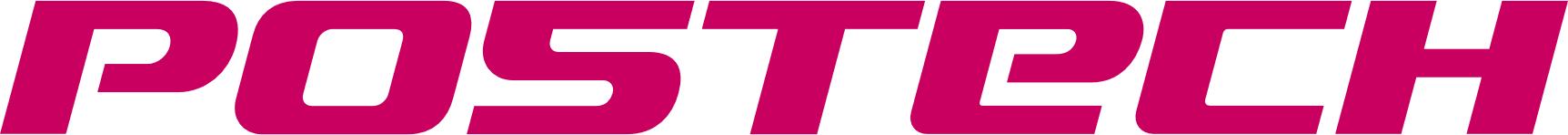 [Speaker Notes: 파생상품 옵션의 가격을 계산한 모델
 -> 확률적 미분을 이용했음

가정]
자유주제: Lasso regression
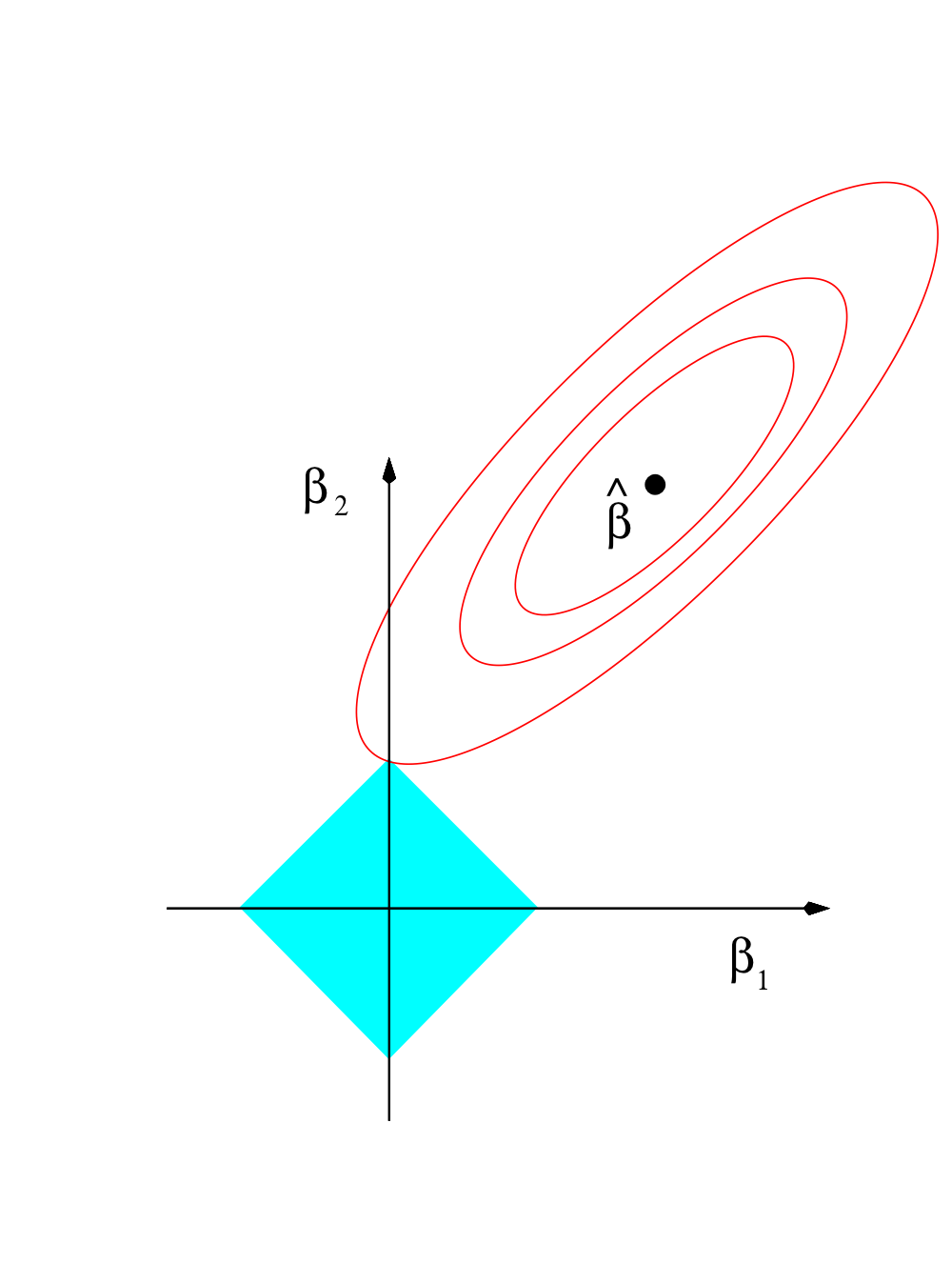 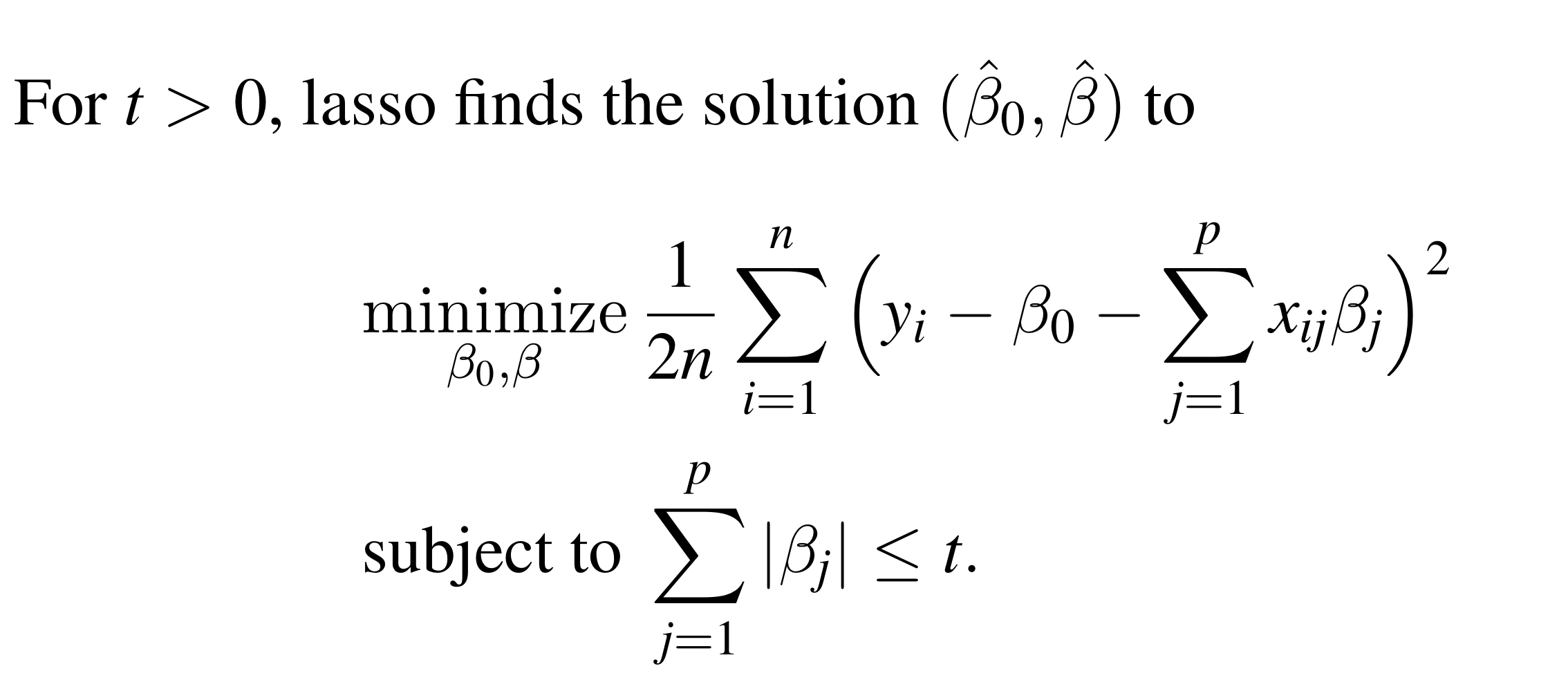 10
AI & NEUROMORPHIC DEVICE LAB
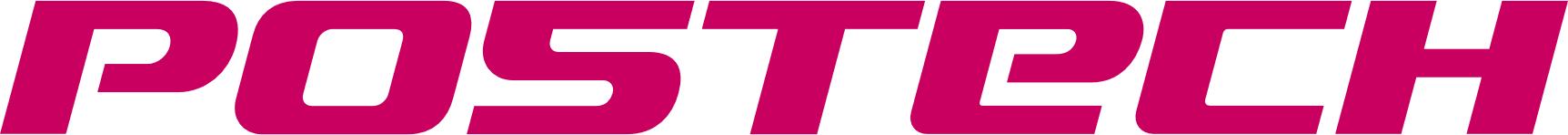 [Speaker Notes: 파생상품 옵션의 가격을 계산한 모델
 -> 확률적 미분을 이용했음

가정]
자유주제: Lasso regression
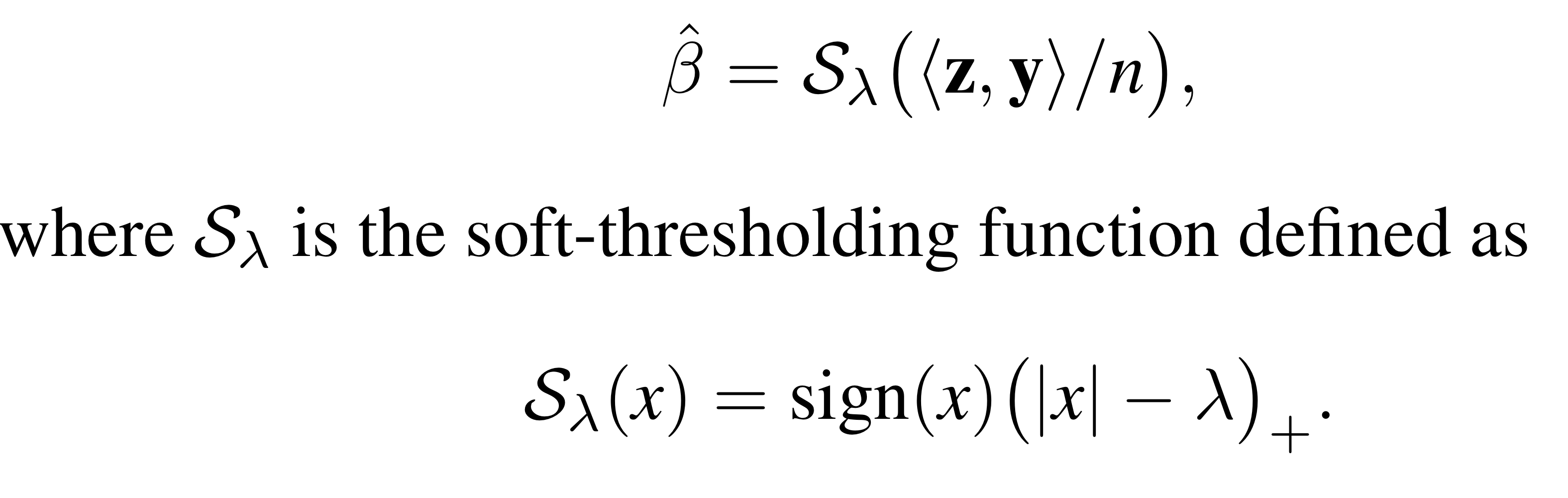 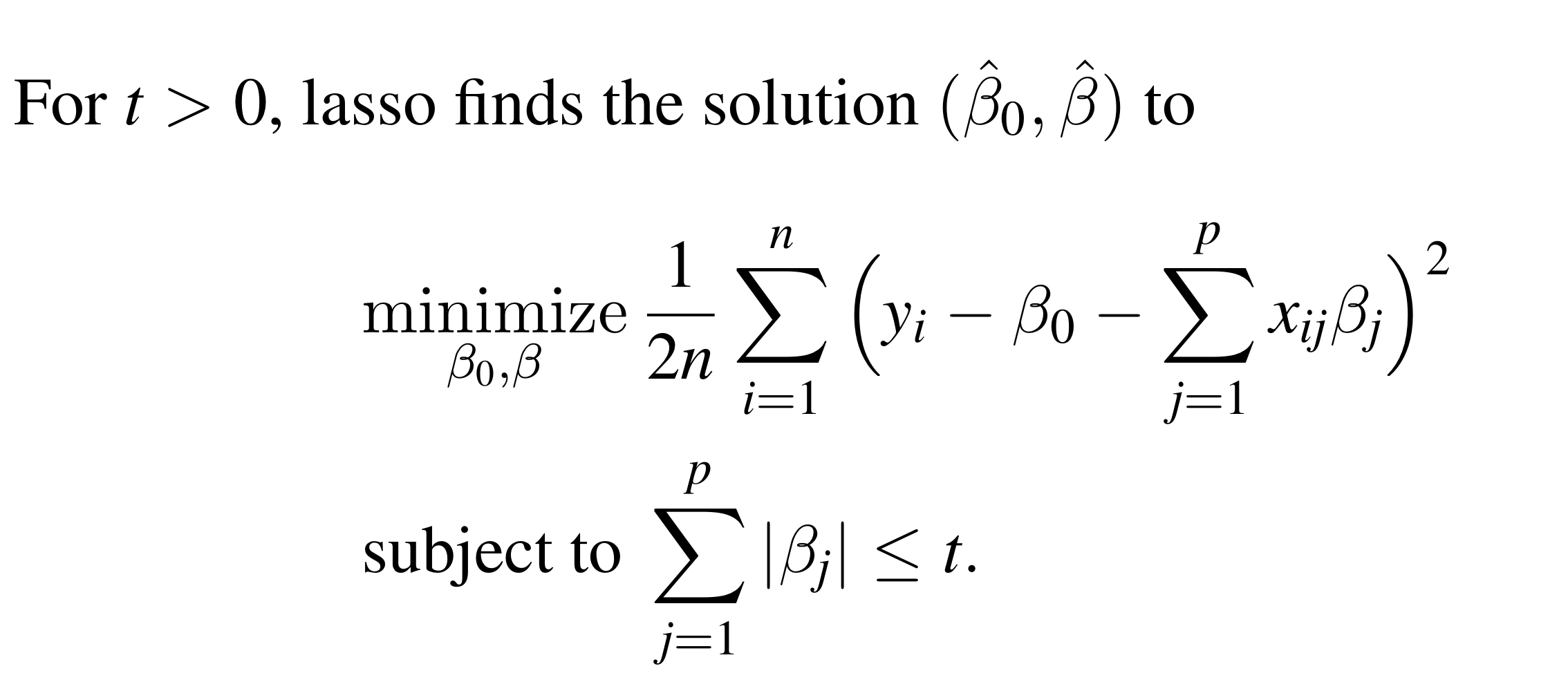 explicit answer exist
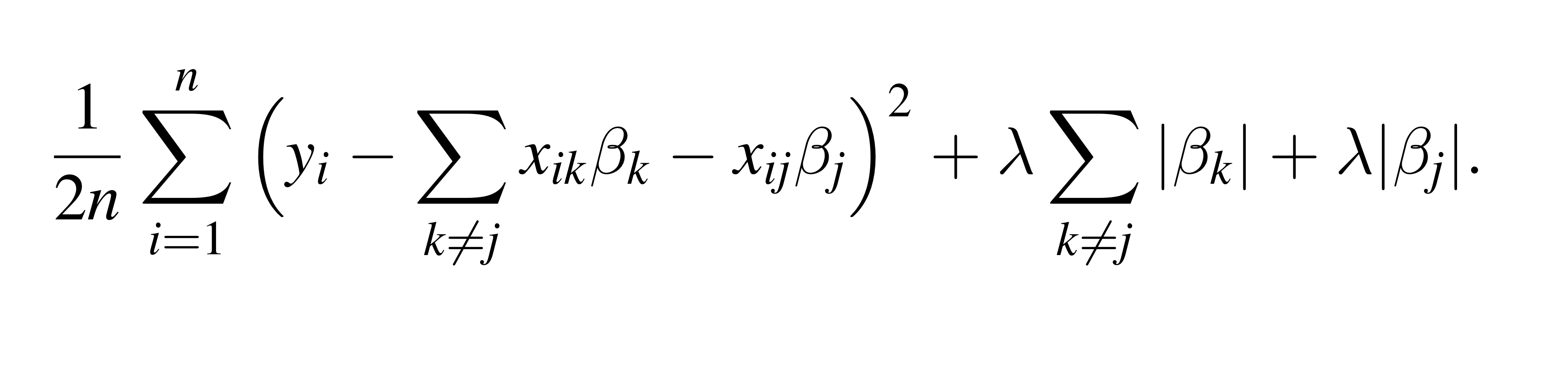 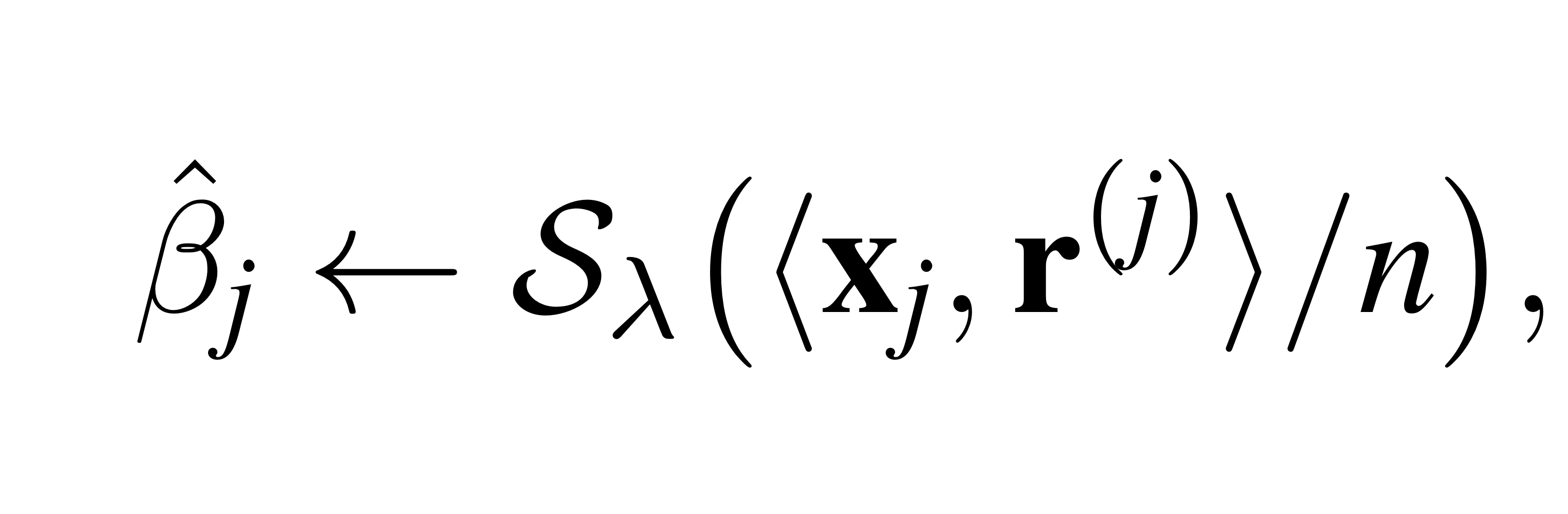 coordinate-wise calculation needed!
11
AI & NEUROMORPHIC DEVICE LAB
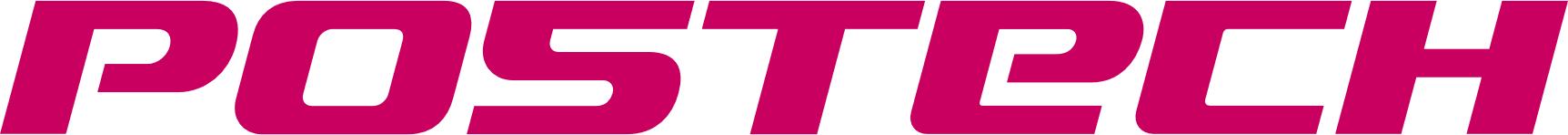 [Speaker Notes: 파생상품 옵션의 가격을 계산한 모델
 -> 확률적 미분을 이용했음

가정]
자유주제: Lasso regression
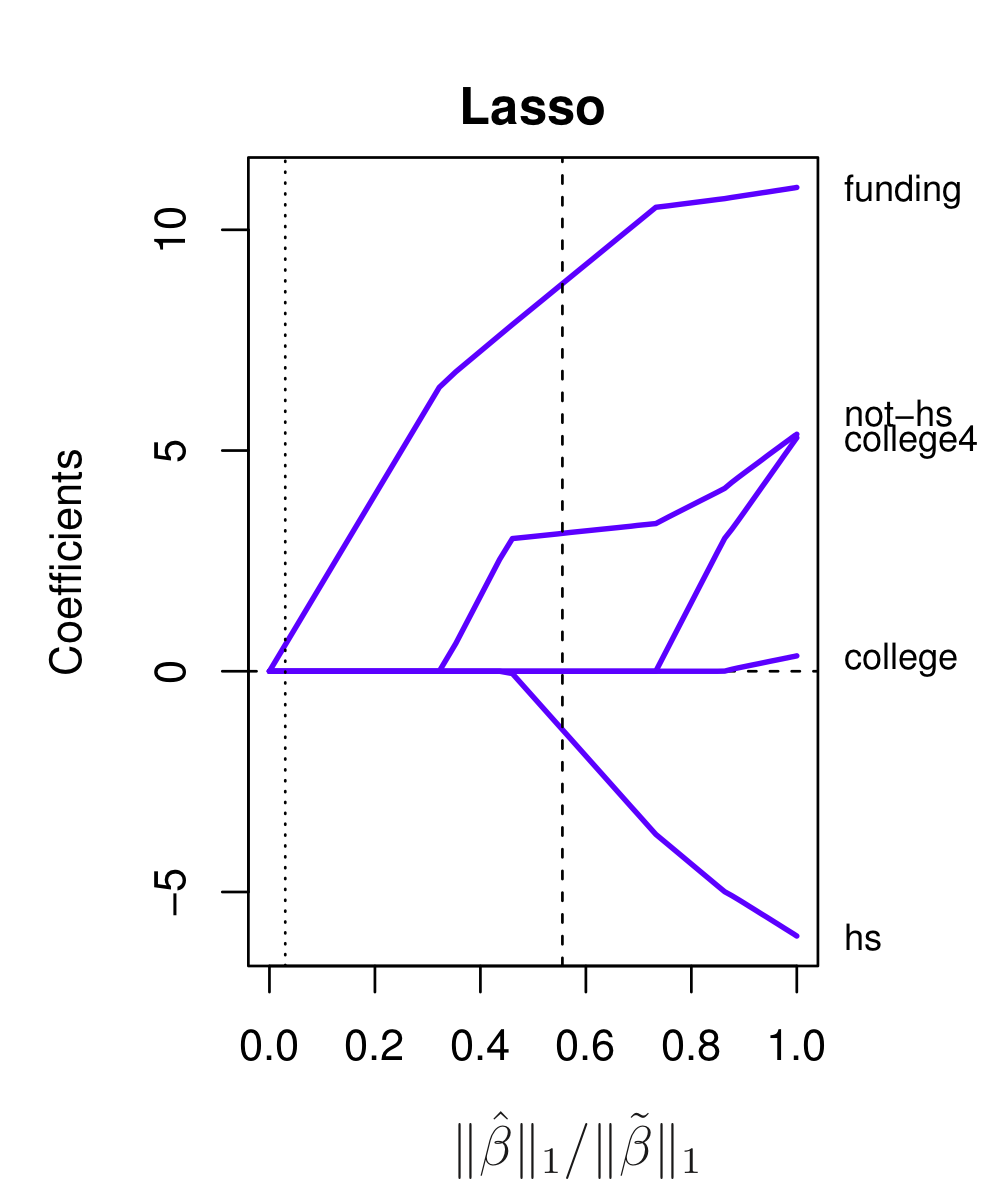 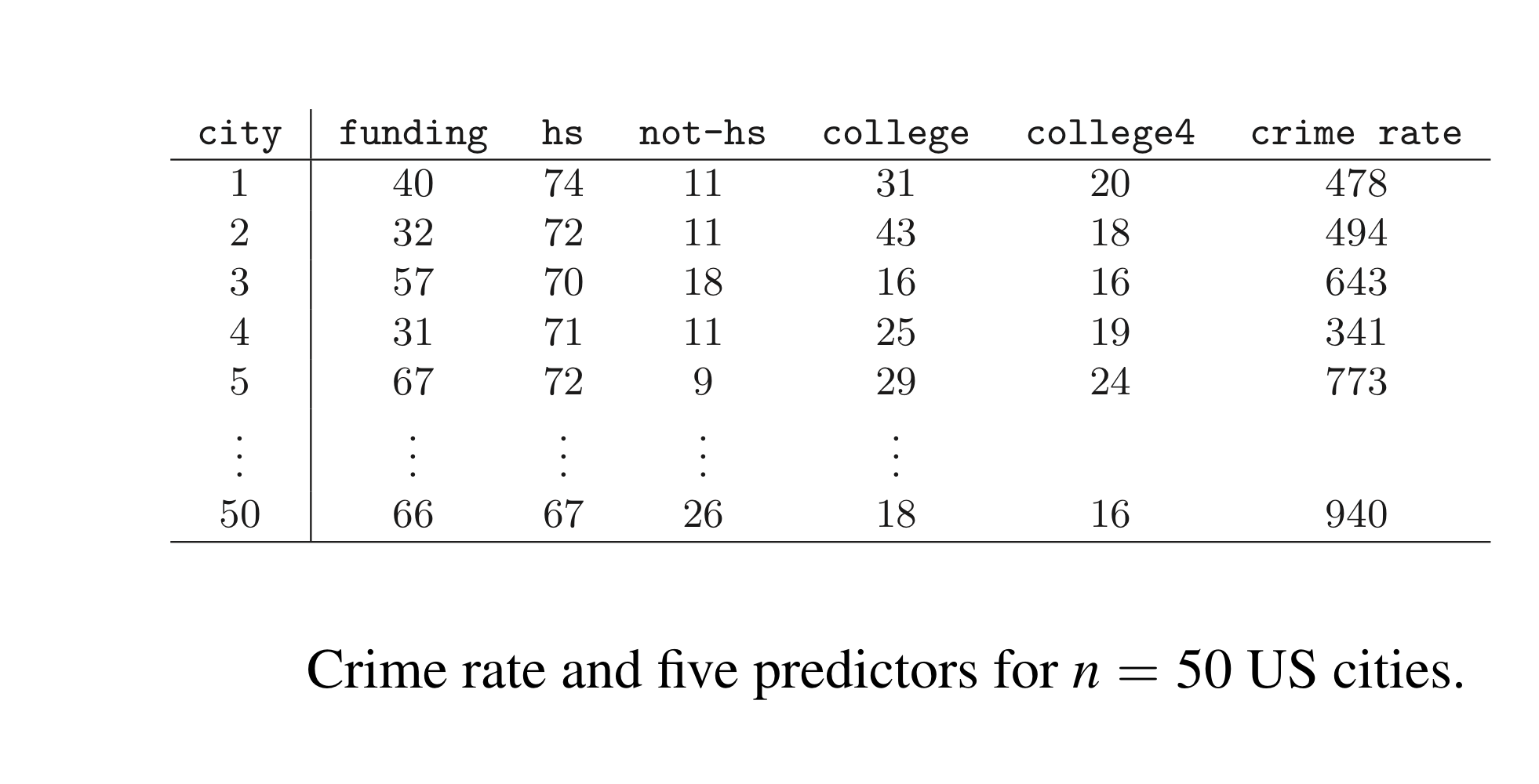 12
AI & NEUROMORPHIC DEVICE LAB
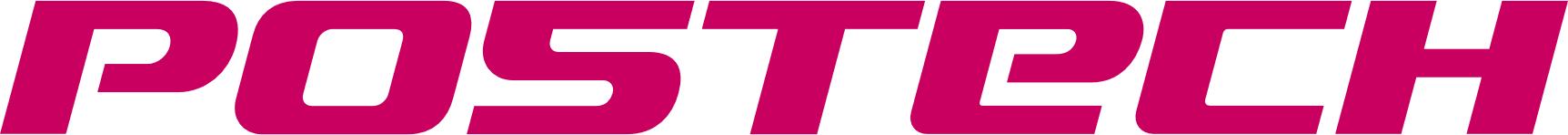 [Speaker Notes: 파생상품 옵션의 가격을 계산한 모델
 -> 확률적 미분을 이용했음

가정]
Thank you!
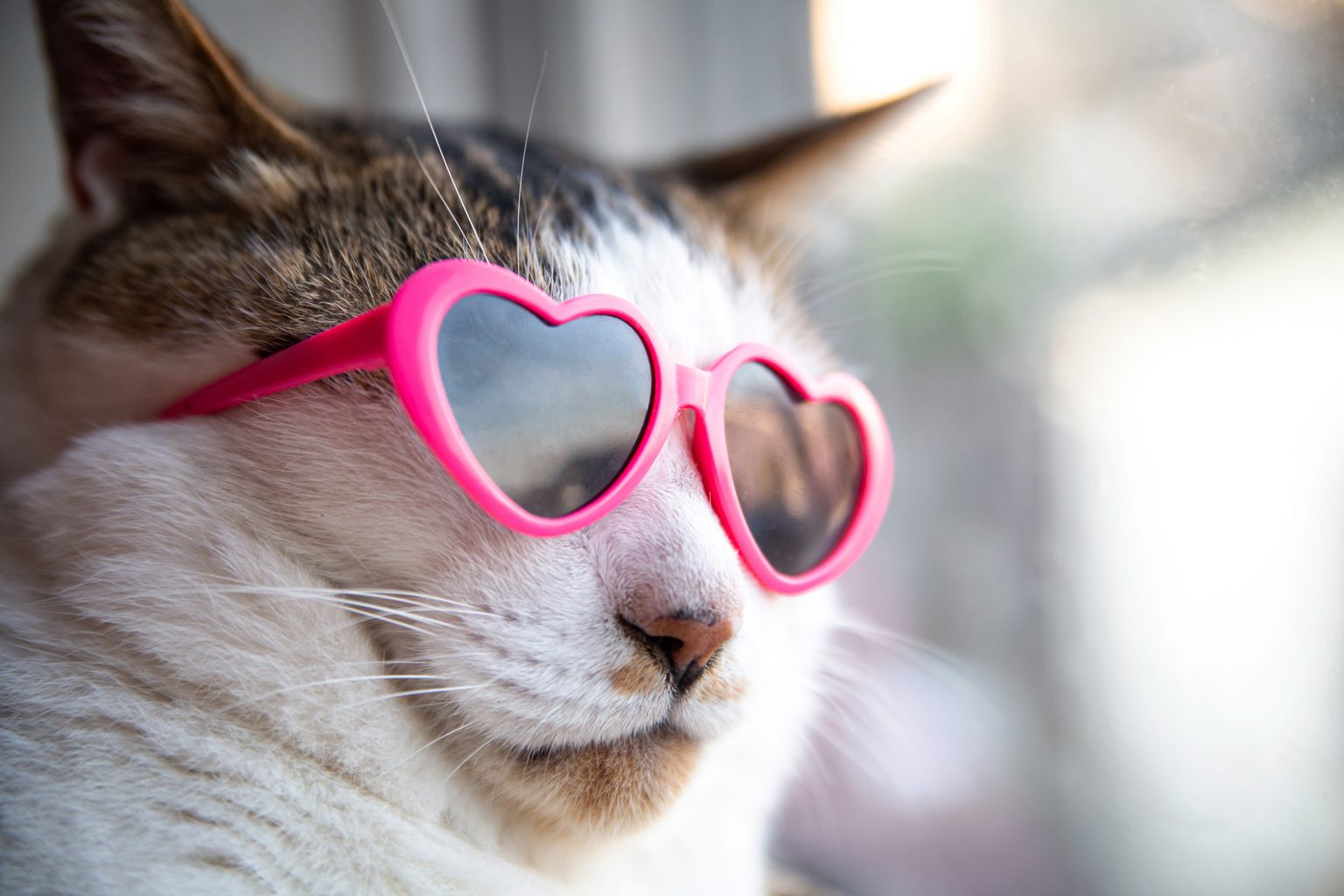 13
AI & NEUROMORPHIC DEVICE LAB
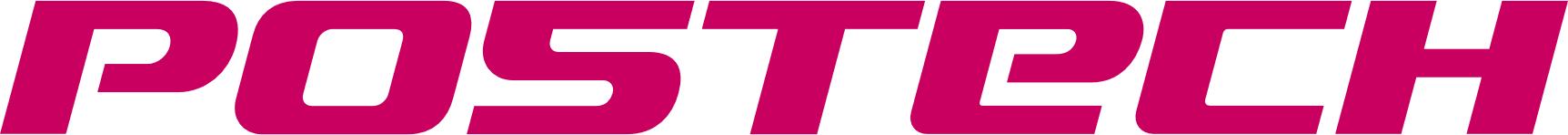